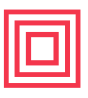 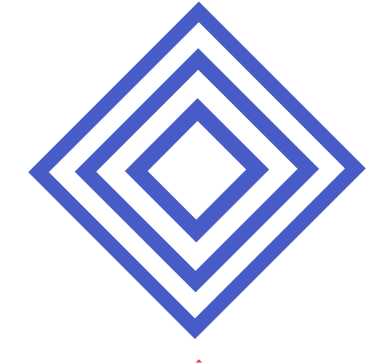 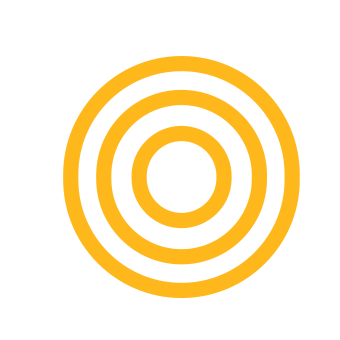 LESSON PLAN
SESSION : 3D Gold Accessories
ZONE: Technology 	AGE: 11-14 

DESCRIPTION:
Gold has a very important value in Qatari society as women wear it more frequently during Ramadan gathering, therefore we will be teaching participants about 3D design and is its importance in relating to modern gold accessories manufacturing. So, they will be introduced to Tinkercad software and learn the basics of 3D design to create a 3D golden accessory that has traditional Qatari designs and patterns.

ENGINEERING DESIGN CHALLENGE:  Fatima is planning to enter a competition in Gold accessory design, and she wants to create unique and special accessories by integrating modern 3d design with digital technology, so she is asking for your support to provide her with modern and innovative designs of gold accessory from your creative imagination.

LESSON OBJECTIVES:
After the session students will : 
Learn about 3D printing and its applications in gold manufacturing. 
Identify different types of design software.
Explain what is parametric design.
Create traditional Qatari designs and patterns.

Equipment: Computer, Internet connection, 3D printer.
Materials: Filament.
Software: Tinkercad  www.tinkercad.com
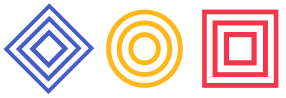 Studio56.qa
SESSION : 3D Gold Accessories
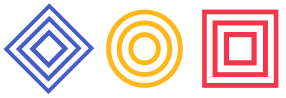 Studio56.qa